Optimising H2-based Energy Models – using Decision Support Tools
Dr Rory Monaghan
School of Engineering, National University of Ireland Galway (NUI Galway)
Ryan Institute for Marine, Environment and Energy Research, NUI Galway
MaREI, the SFI Research Centre for Energy, Climate and Marine

Hydrogen: Getting the green light, Driving Europe’s green recovery 
1 July 2020
Why hydrogen?

Chickens and eggs

A decision support tool for hydrogen investments

Hydrogen value chain case studies

Outlook
2
Why are we Talking about Renewable Hydrogen?
Hydrogen can close half of the gap between current EU 2050 plans and 2DS GHG emissions
3
Image: Hydrogen Roadmap Europe, FCHJU, 2019
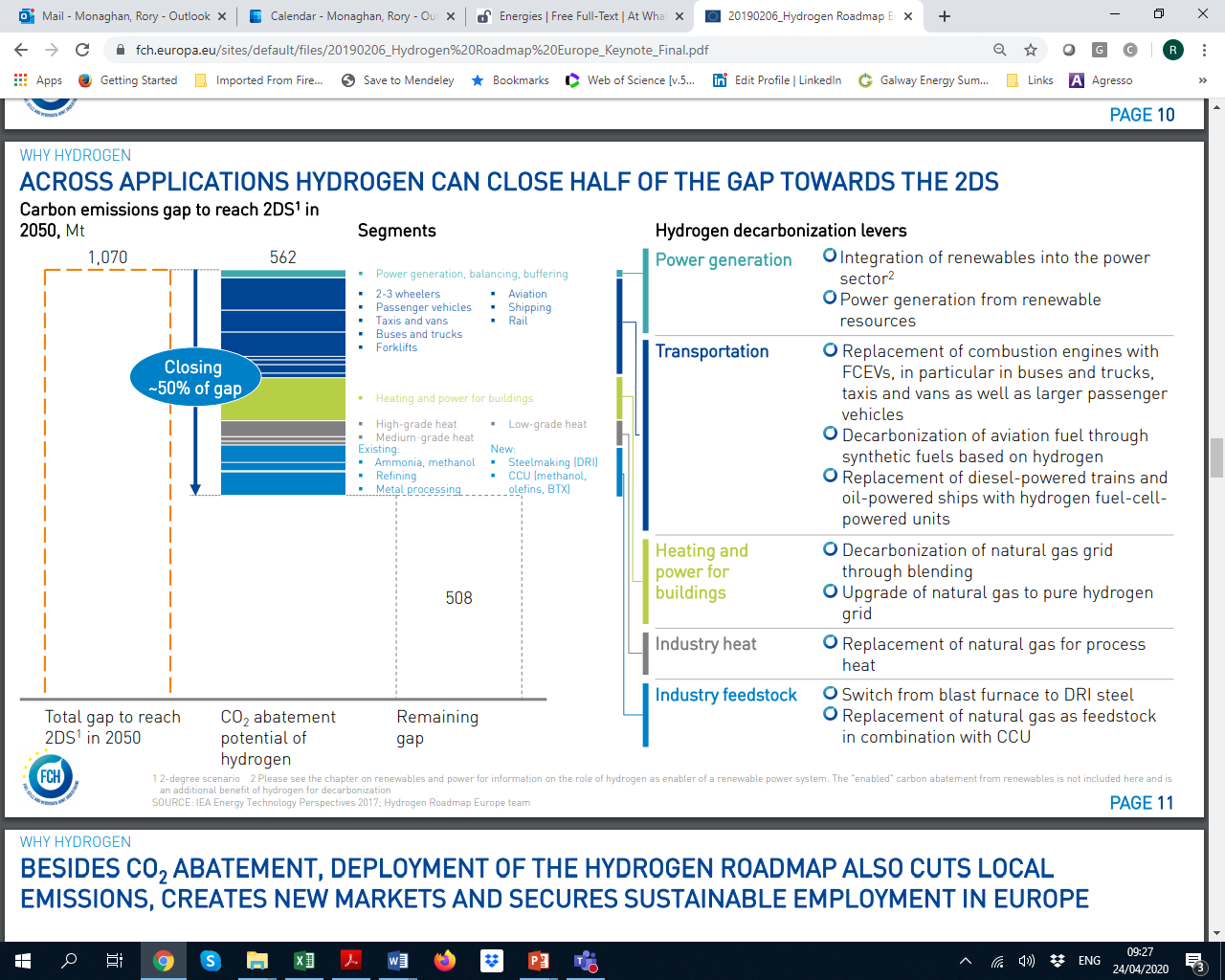 4
From: Hydrogen Roadmap Europe, FCHJU, 2019
Chickens, Eggs & Hydrogen
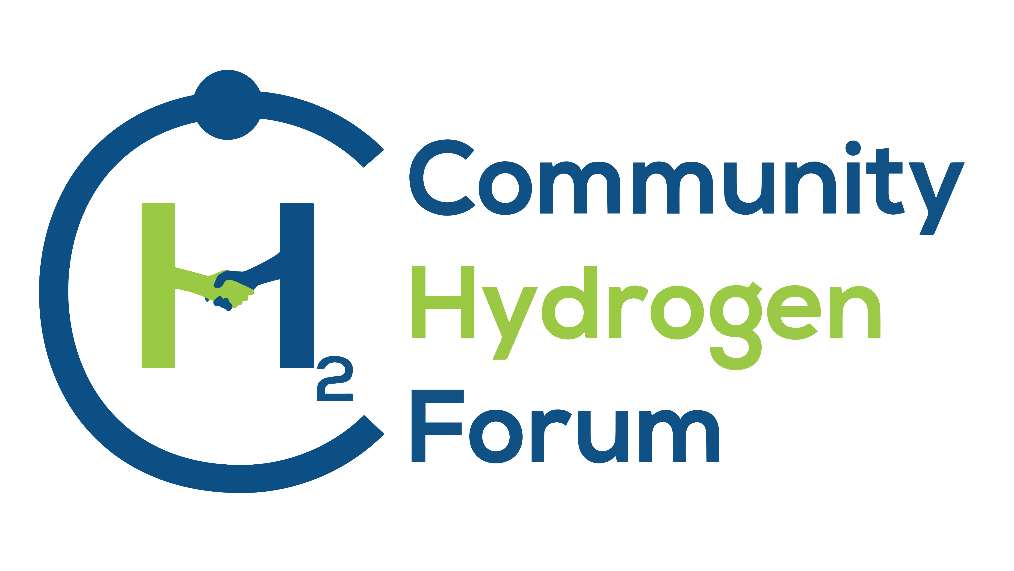 Awareness is growing of the benefits of hydrogen but how can investors and communities understand sector integration and the opportunities?
Who invests first?
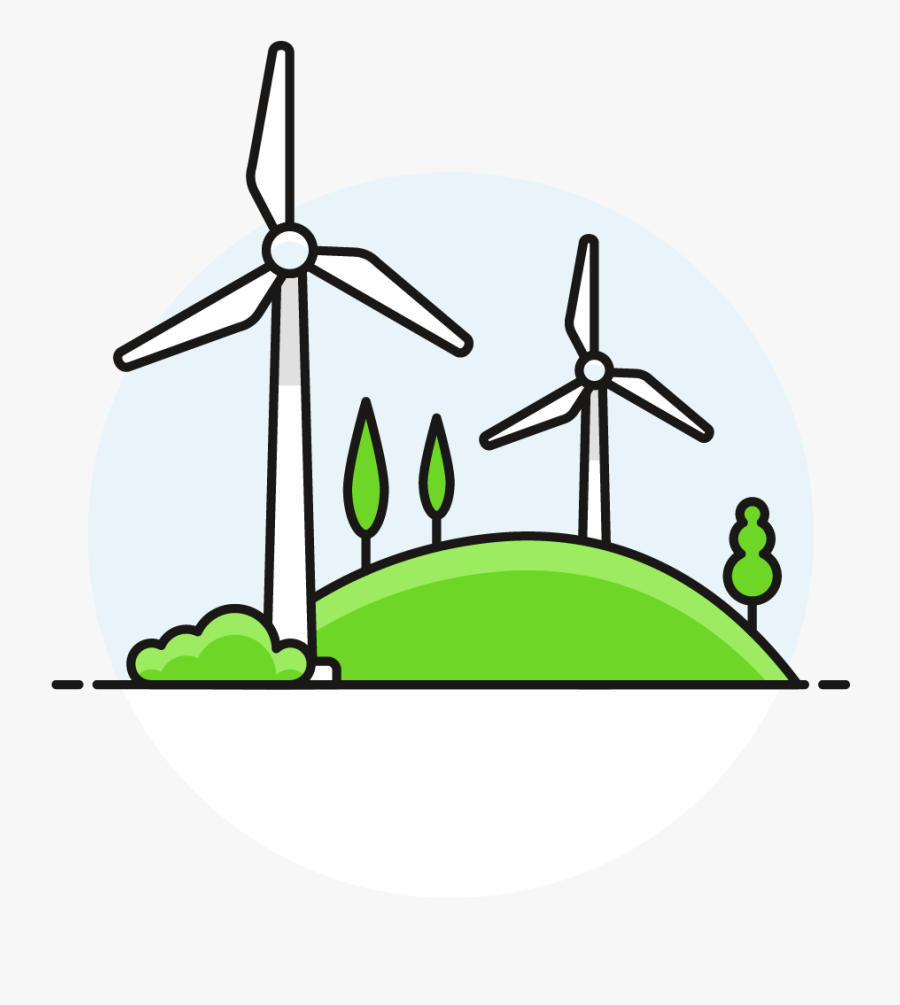 “I want to produce renewable hydrogen but who would buy it?”
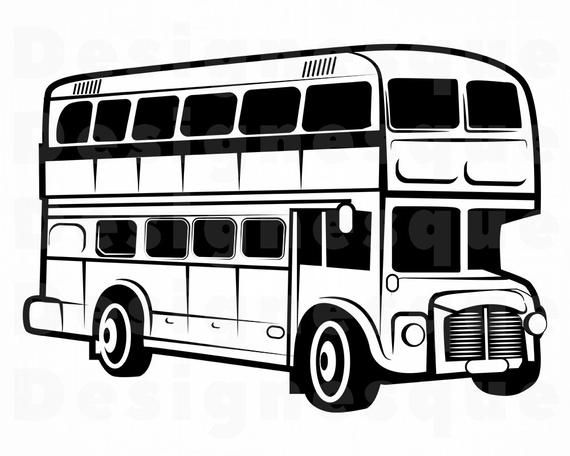 “I want to run fuel cell buses but who sells renewable hydrogen?”
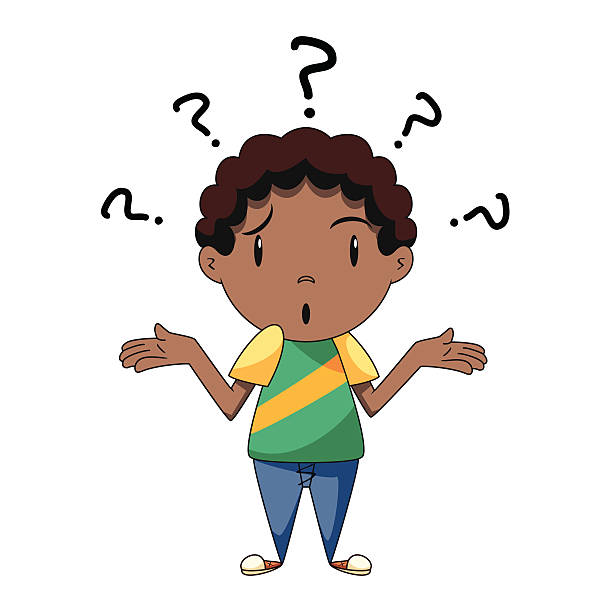 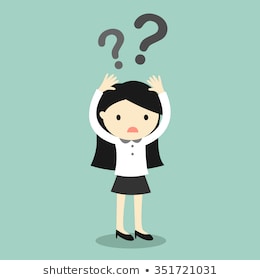 The Missing Links: Community Hydrogen Forum & Decision Support Tool
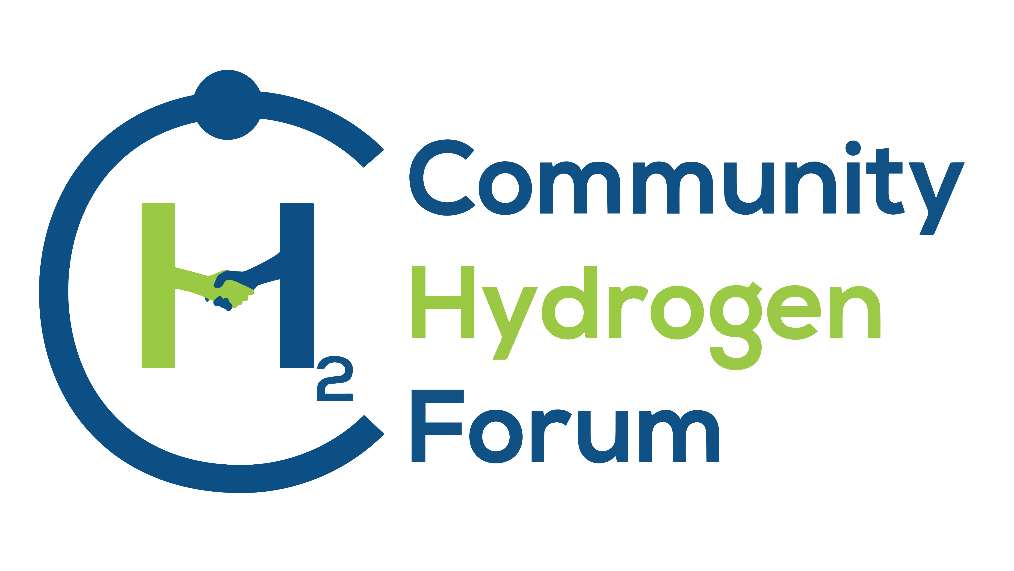 Decision Support Tool
Curtailed renewable energy sources
Energy demands
Hydrogen could make sense for my community, organisation or company.

But how do I make it happen?

How do I find a hydrogen source or market?
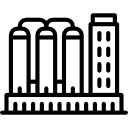 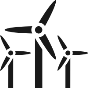 How do I take the next steps?
How do I connect with others across Europe?
Where can I learn about hydrogen opportunities?
Industry
Wind Energy
Mobility
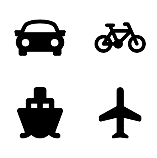 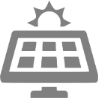 Solar Energy
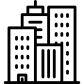 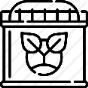 Stationary Energy
AD Plant
Decision Support Tool
Annual energy demands for big city bus fleets
Hydrogen energy equivalent
Supports NWE stakeholders to evaluate the potential of hydrogen in:
Sustainable community development
Decarbonisation
Energy security
Achieves this by demonstrating the role of hydrogen produced at onshore wind farms in decarbonising public bus fleets in large cities across the region
Will later be expanded to include solar and bioenergy
Visualised in an online interactive map of NWE
Total hydrogen demand
Decision Support Tool
Annual energy demands for big city bus fleets
Hydrogen energy equivalent
Supports NWE stakeholders to evaluate the potential of hydrogen in:
Sustainable community development
Decarbonisation
Energy security
Achieves this by demonstrating the role of hydrogen produced at onshore wind farms in decarbonising public bus fleets in large cities across the region
Will later be expanded to include solar and bioenergy
Visualised in an online interactive map of NWE
Total hydrogen demand
Total hydrogen supply
Optimal electrolyser size at every wind farm
Available curtailed wind at every wind farm
Decision Support Tool
Annual energy demands for big city bus fleets
Hydrogen energy equivalent
Supports NWE stakeholders to evaluate the potential of hydrogen in:
Sustainable community development
Decarbonisation
Energy security
Achieves this by demonstrating the role of hydrogen produced at onshore wind farms in decarbonising public bus fleets in large cities across the region
Will later be expanded to include solar and bioenergy
Visualised in an online interactive map of NWE
Total hydrogen demand
Hydrogen supply chain
Big city locations
Wind farm locations
37 cities across North West Europe
4,252 wind farms across North West Europe
Total hydrogen supply
Optimal electrolyser size at every wind farm
Available curtailed wind at every wind farm
Decision Support Tool
Annual energy demands for big city bus fleets
Hydrogen energy equivalent
Supports NWE stakeholders to evaluate the potential of hydrogen in:
Sustainable community development
Decarbonisation
Energy security
Achieves this by demonstrating the role of hydrogen produced at onshore wind farms in decarbonising public bus fleets in large cities across the region
Will later be expanded to include solar and bioenergy
Visualised in an online interactive map of NWE
Total hydrogen demand
Hydrogen supply chain
Big city locations
Wind farm locations
37 cities across North West Europe
4,252 wind farms across North West Europe
Total hydrogen supply
Optimal electrolyser size at every wind farm
Available curtailed wind at every wind farm
“Top up” power needed from wind farm & grid for 24/7 operation
The Decision Support ToolHow it works
Input from users
Techno-economic parameters
Technical model
Economic model
Transport model
11
The Decision Support ToolHow it works
Input from users
Wind curtailment volume (MWh)
Techno-economic parameters
Technical model
Hydrogen production (kg/y)
Optimum electrolyser size (MW)
Required electricity from the grid (MWh)
Required water (kg/y)
Economic model
Transport model
12
The Decision Support ToolHow it works
Input from users
Wind curtailment volume (MWh)
Techno-economic parameters
Technical model
Hydrogen production (kg/y)
Optimum electrolyser size (MW)
Required electricity from the grid (MWh)
Required water (kg/y)
Economic model
Transport model
Location & routes by GIS
Full operating cost relative to diesel
Operating cost relative to diesel (excl. transport)
13
Hydrogen Value Chain Case Studies
Local – Galway bus pilot

Regional-National – Decarbonisation of Irish city bus fleets

Multinational – Decarbonisation of European city bus fleets

Gas grid injection – Decarbonisation of heat
14
Case Study – Galway, IE
Local Hydrogen Supply Chain
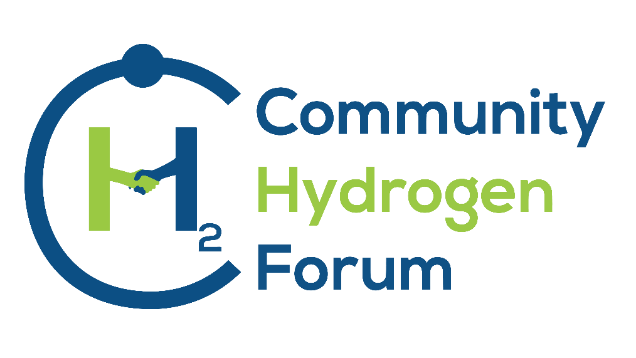 “Can we use wasted wind energy from Ireland’s largest wind farm to produce hydrogen to fuel 5 buses in Galway?”
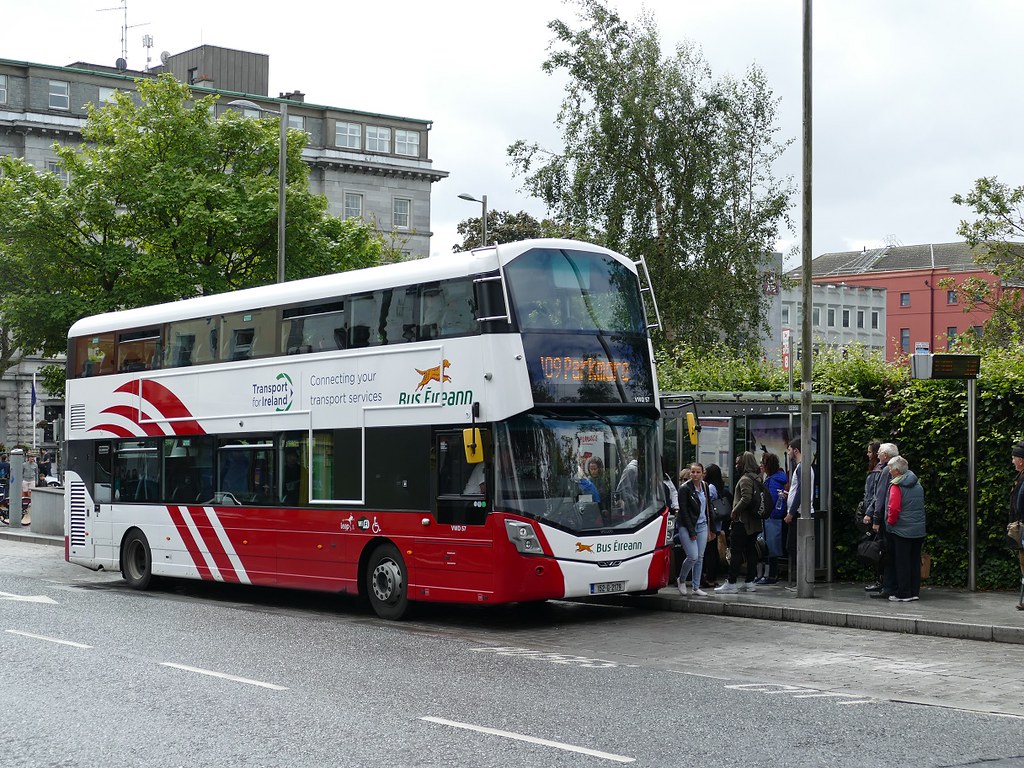 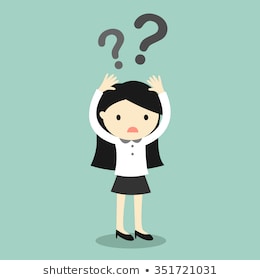 Galway Wind Park, 174 MW
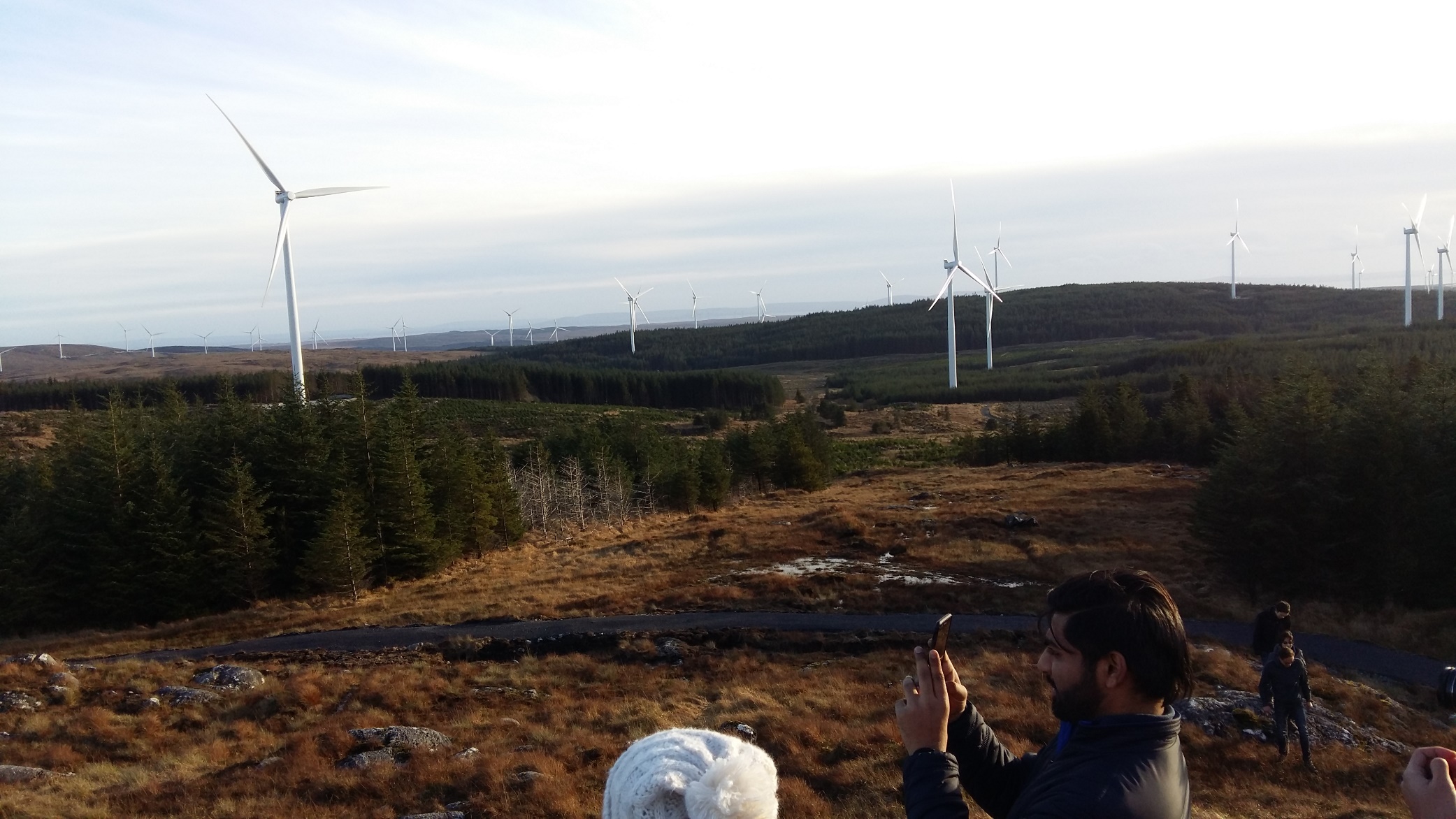 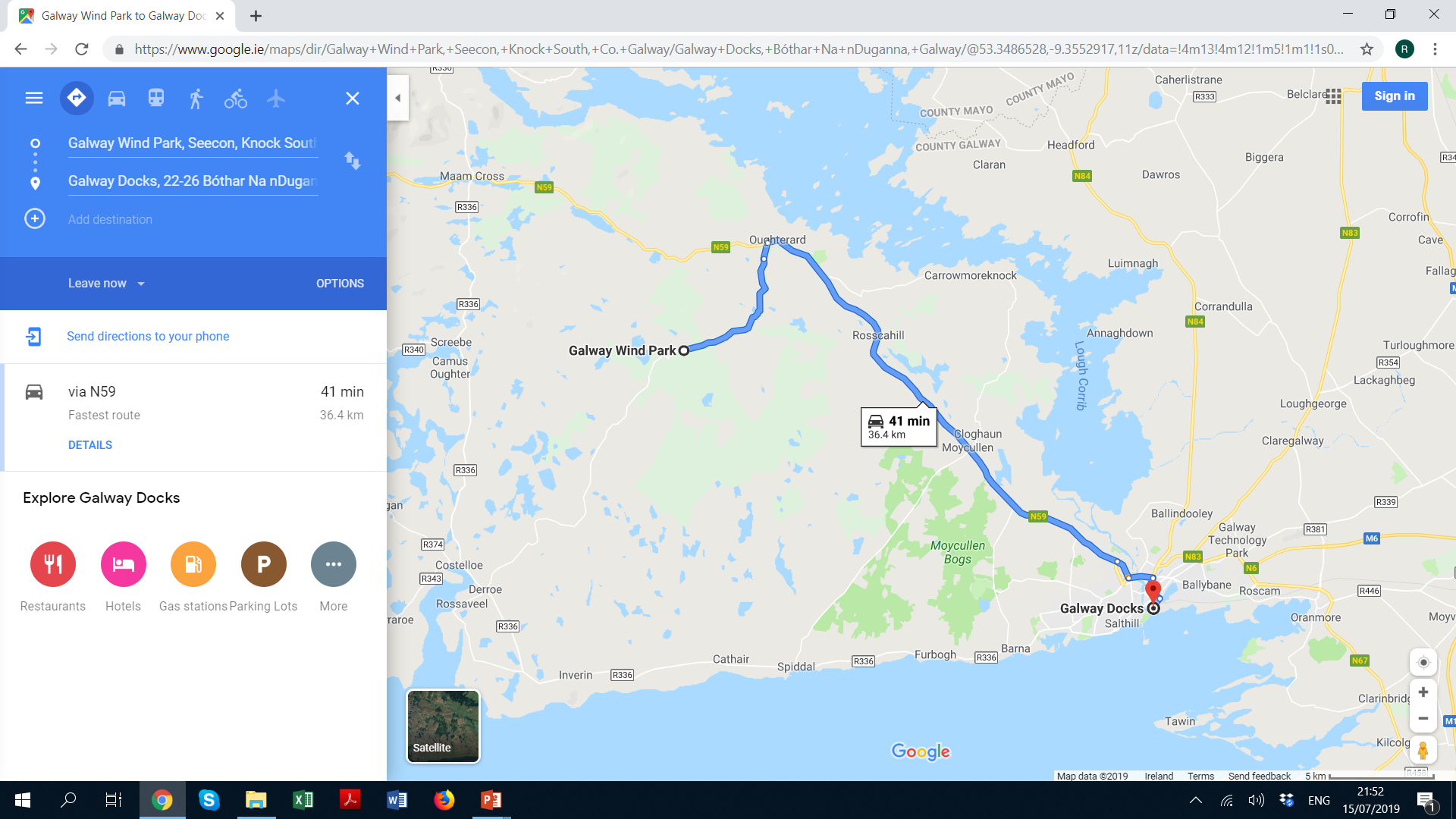 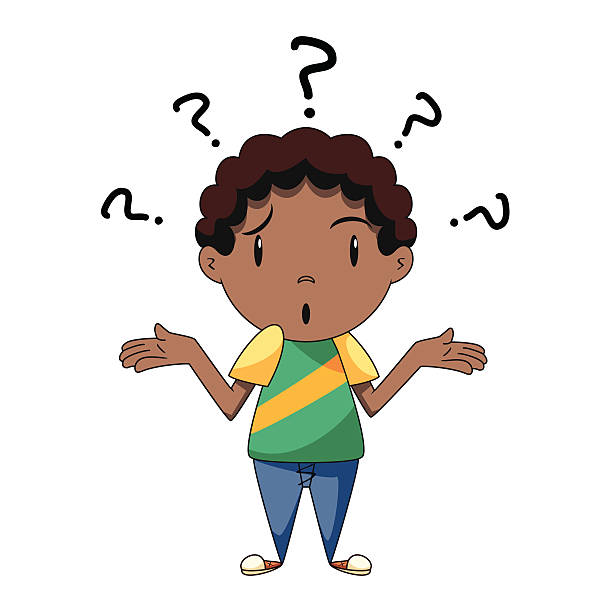 Case Study – Galway, IE
Local Hydrogen Supply Chain
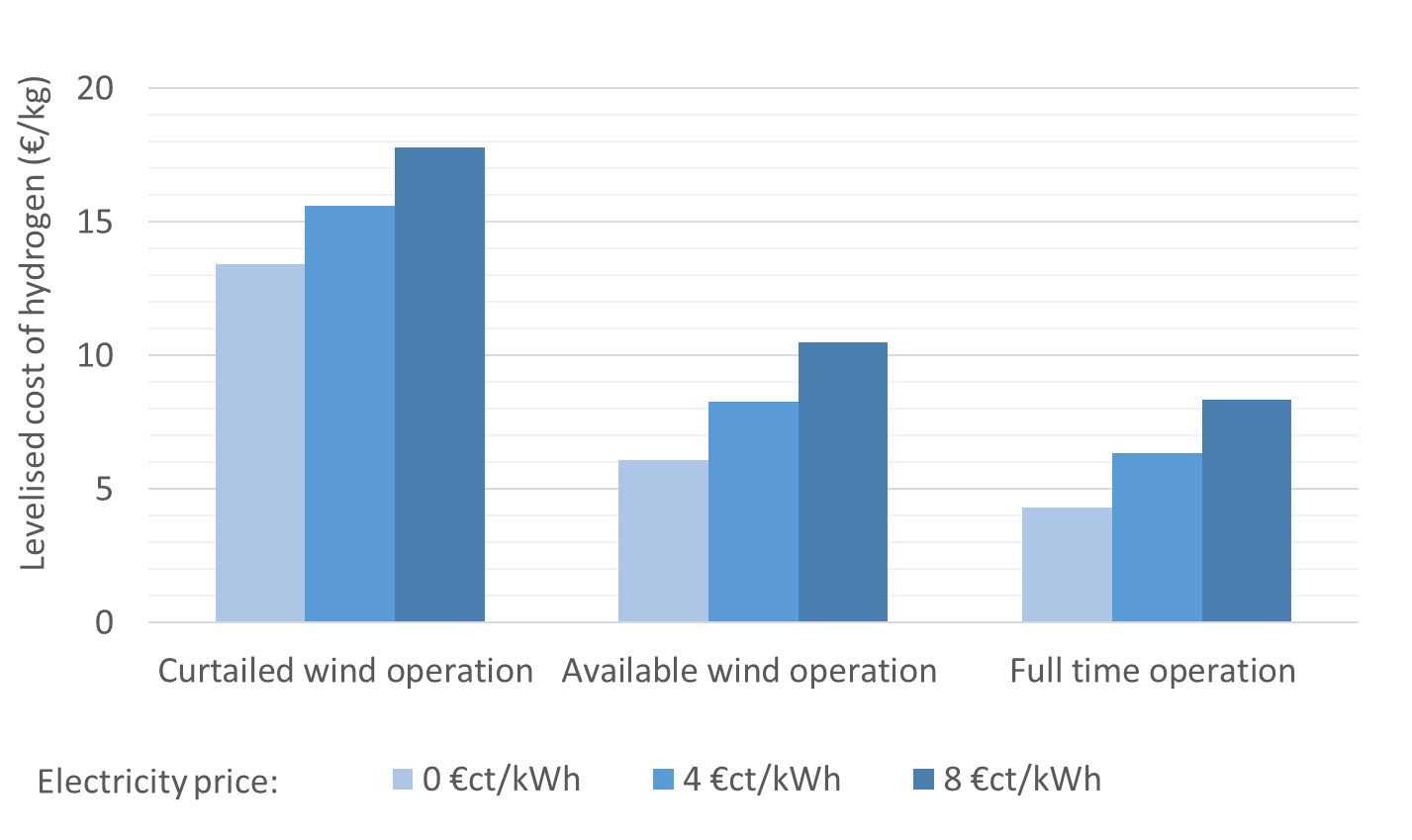 Case Study – Galway, IE
Local Hydrogen Supply Chain
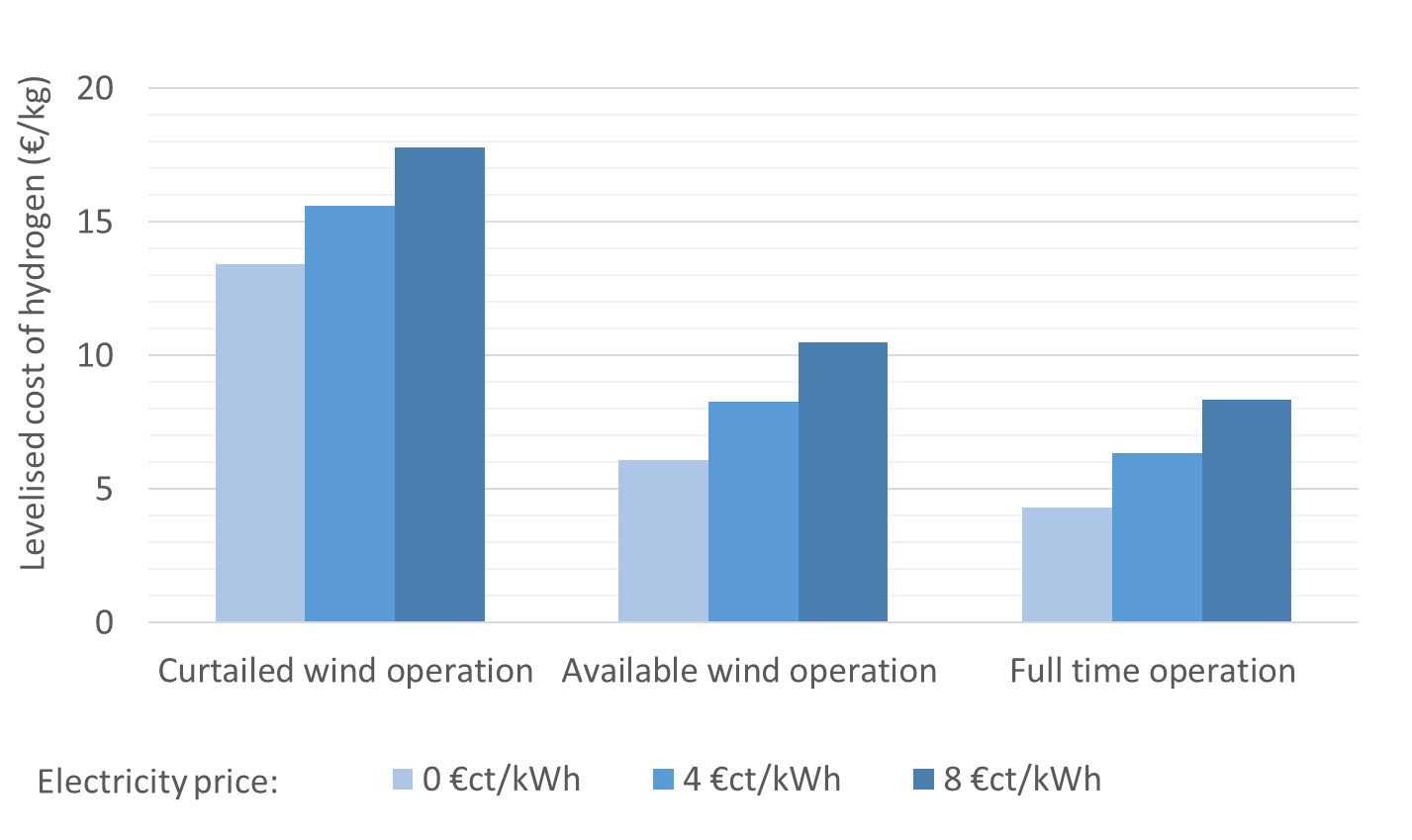 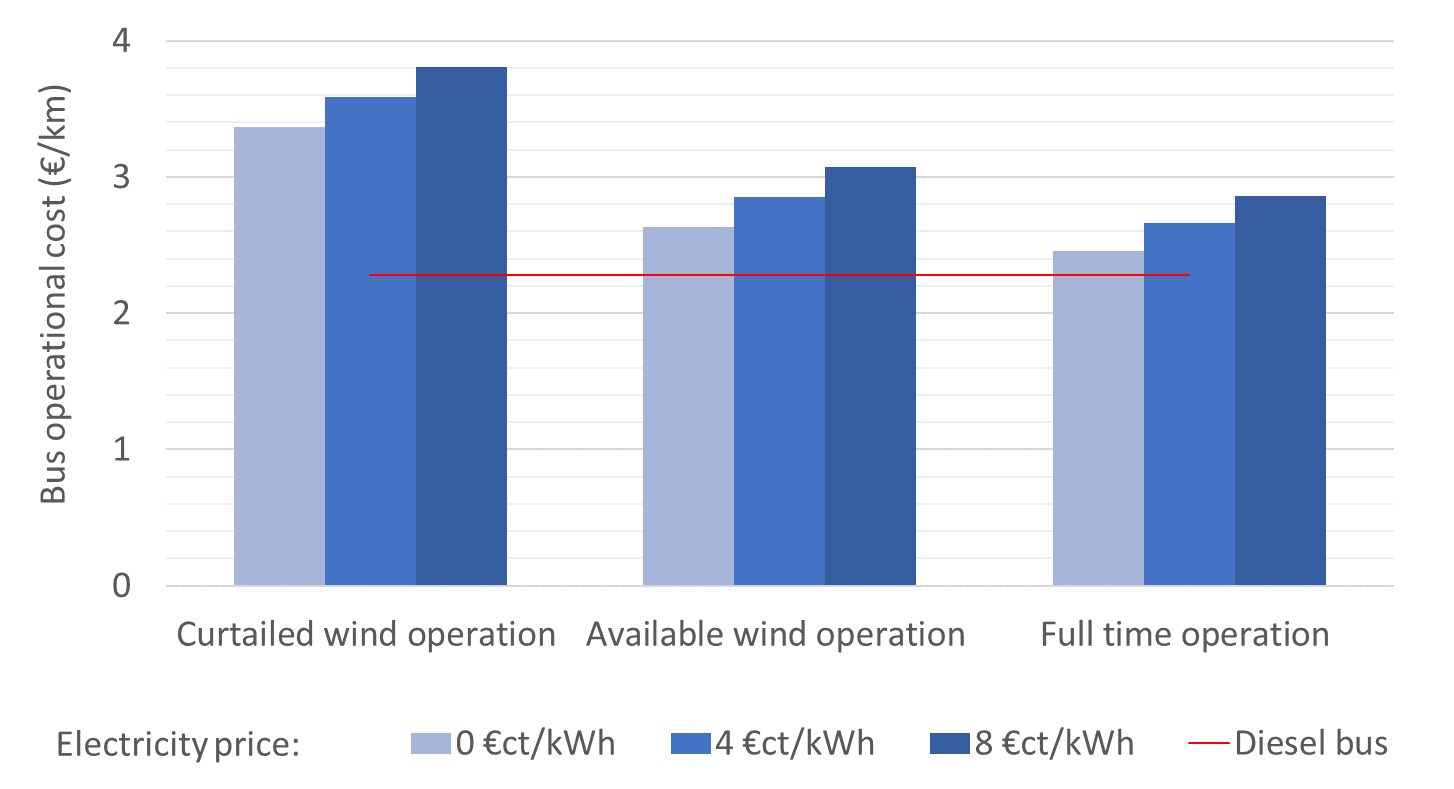 Case Study - Ireland
Regional-National Hydrogen Supply Chain
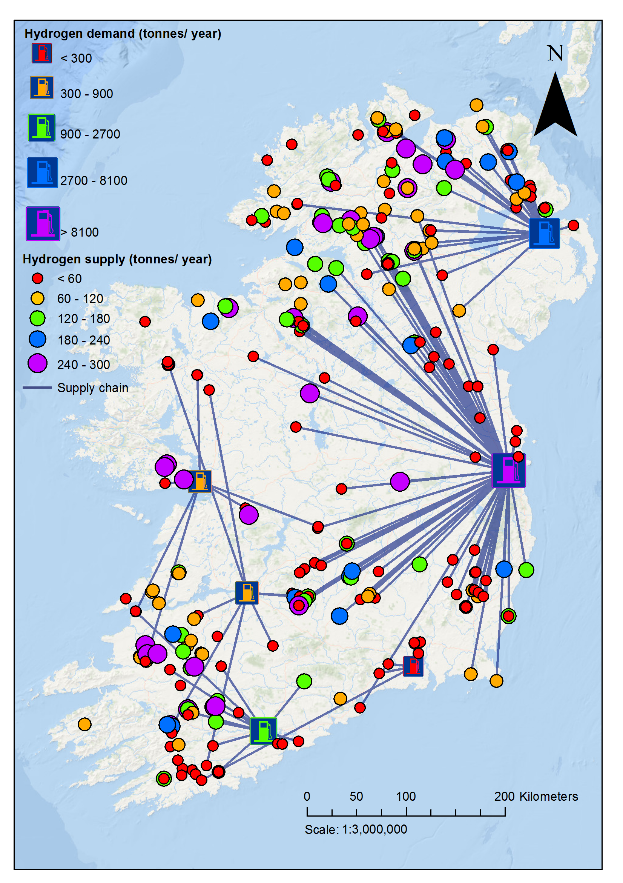 2017 costs
Levelised cost of delivered hydrogen
Wind-solar H2 supply chain to city bus networks
100% demand coverage
Case Study - Ireland
Regional-National Hydrogen Supply Chain
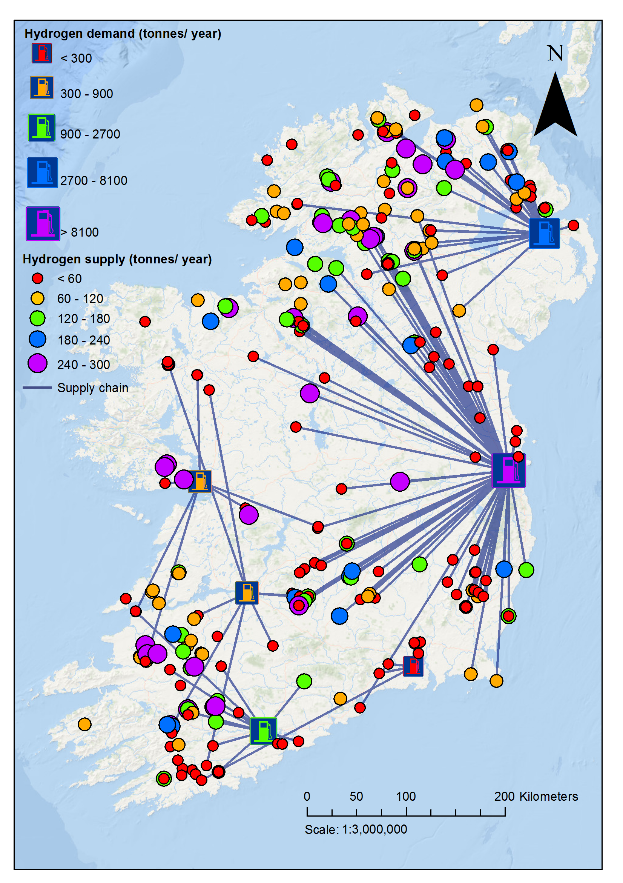 2017 costs
2030 costs
Levelised cost of delivered hydrogen
Wind-solar H2 supply chain to city bus networks
100% demand coverage
Case Study - Ireland
Regional-National Hydrogen Supply Chain
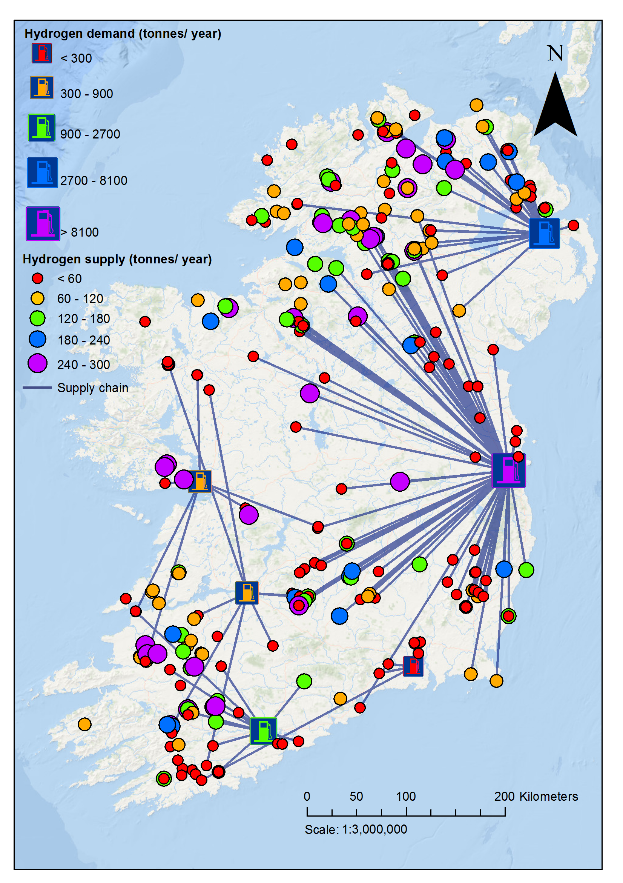 2017 costs
2030 costs
Levelised cost of delivered hydrogen
By 2030, renewable hydrogen will be competitive with diesel at any CO2 price
2017 costs
2030 costs
Wind-solar H2 supply chain to city bus networks
100% demand coverage
Levelised bus operational costs
Online DST – Northwest Europe
Multinational Hydrogen Supply Chain
User-friendly wind-H2 supply chain costings for northwest Europe’s 40 largest cities
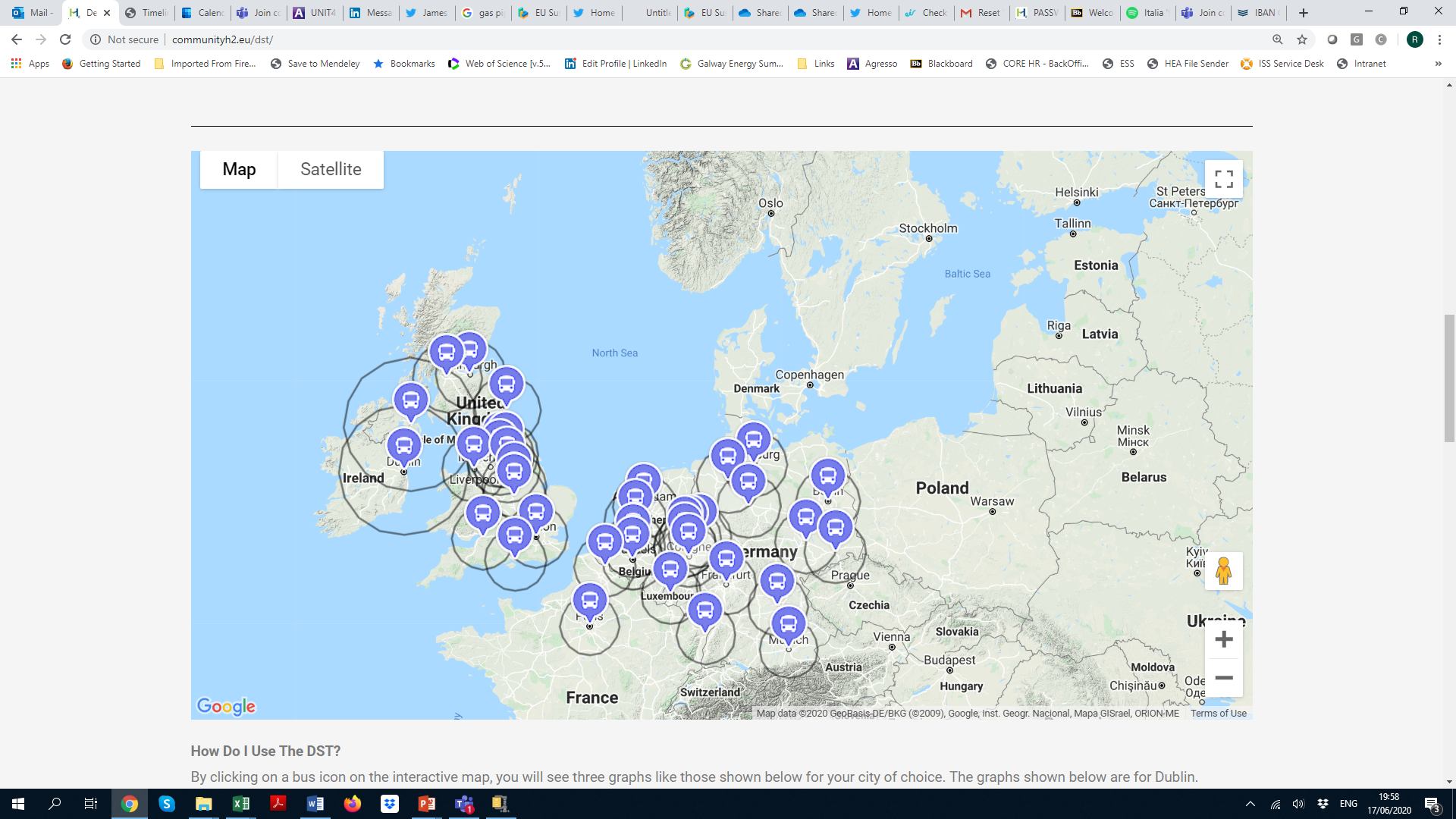 http://communityh2.eu/dst/
Online DST – Northwest Europe
Multinational Hydrogen Supply Chain
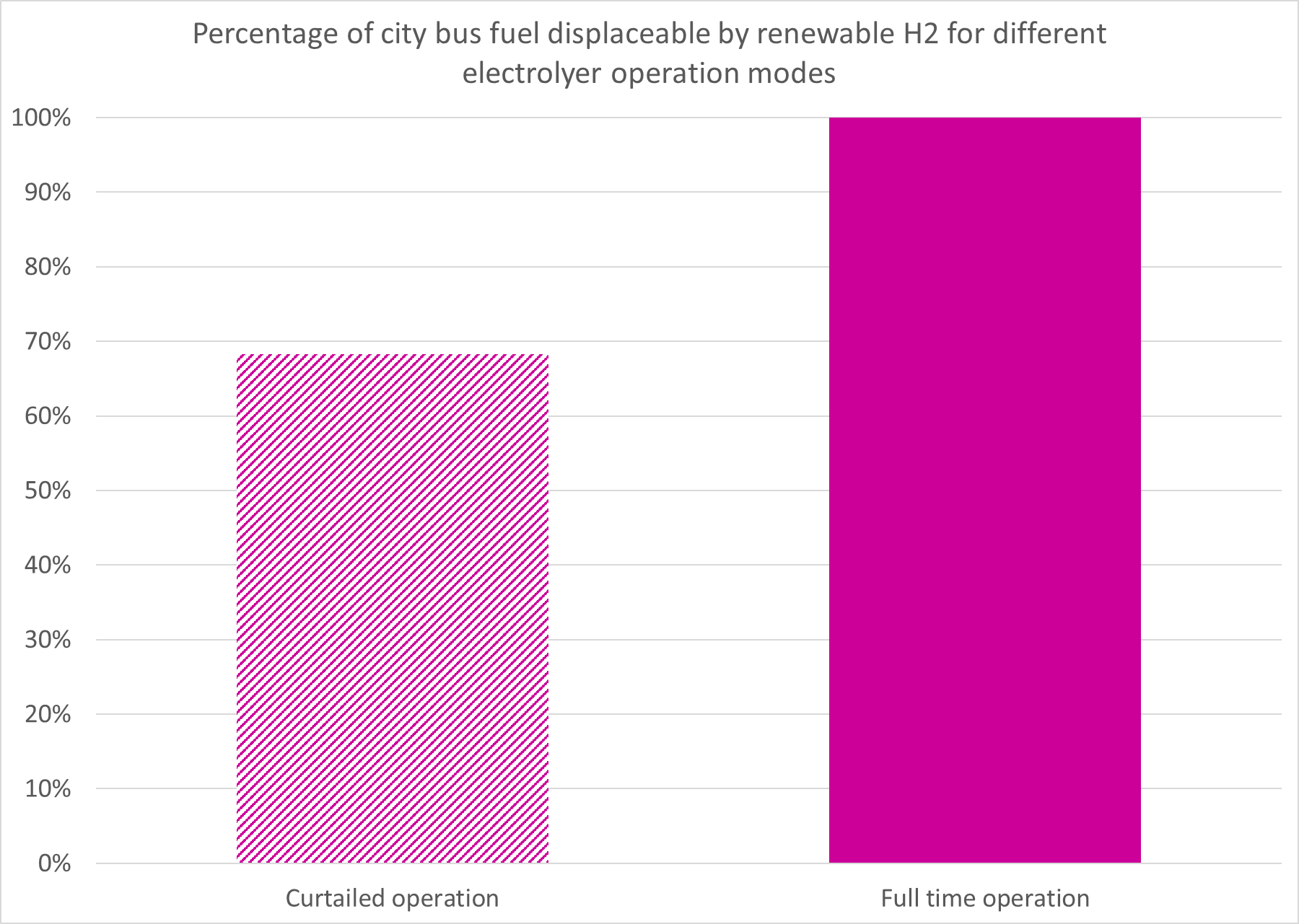 User-friendly wind-H2 supply chain costings for northwest Europe’s 40 largest cities
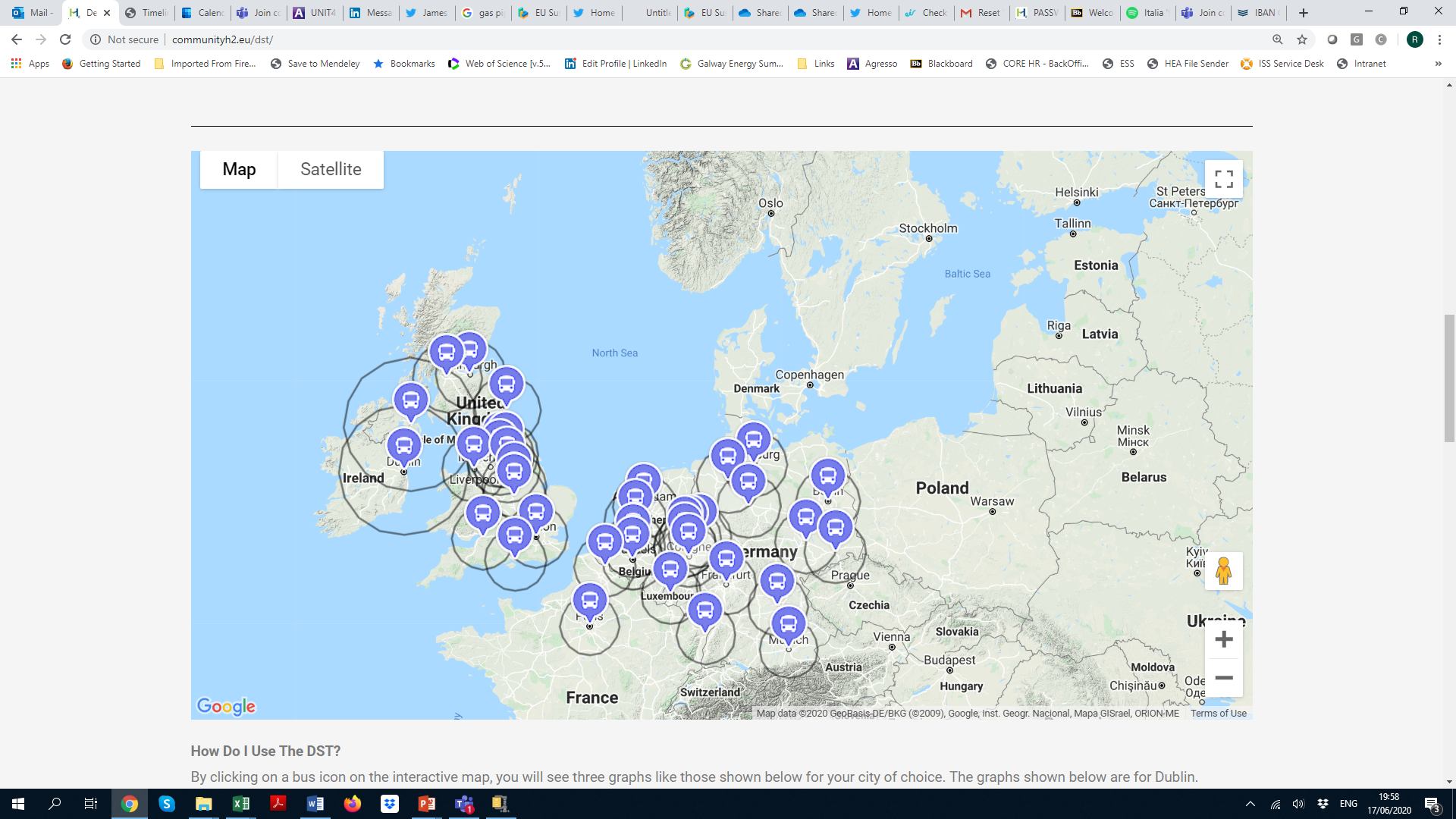 Hydrogen would displace 70% of Dublin bus fleet fuel use with curtailed operation of the electrolyser, or 100% with full time operation
http://communityh2.eu/dst/
Online DST – Northwest Europe
Multinational Hydrogen Supply Chain
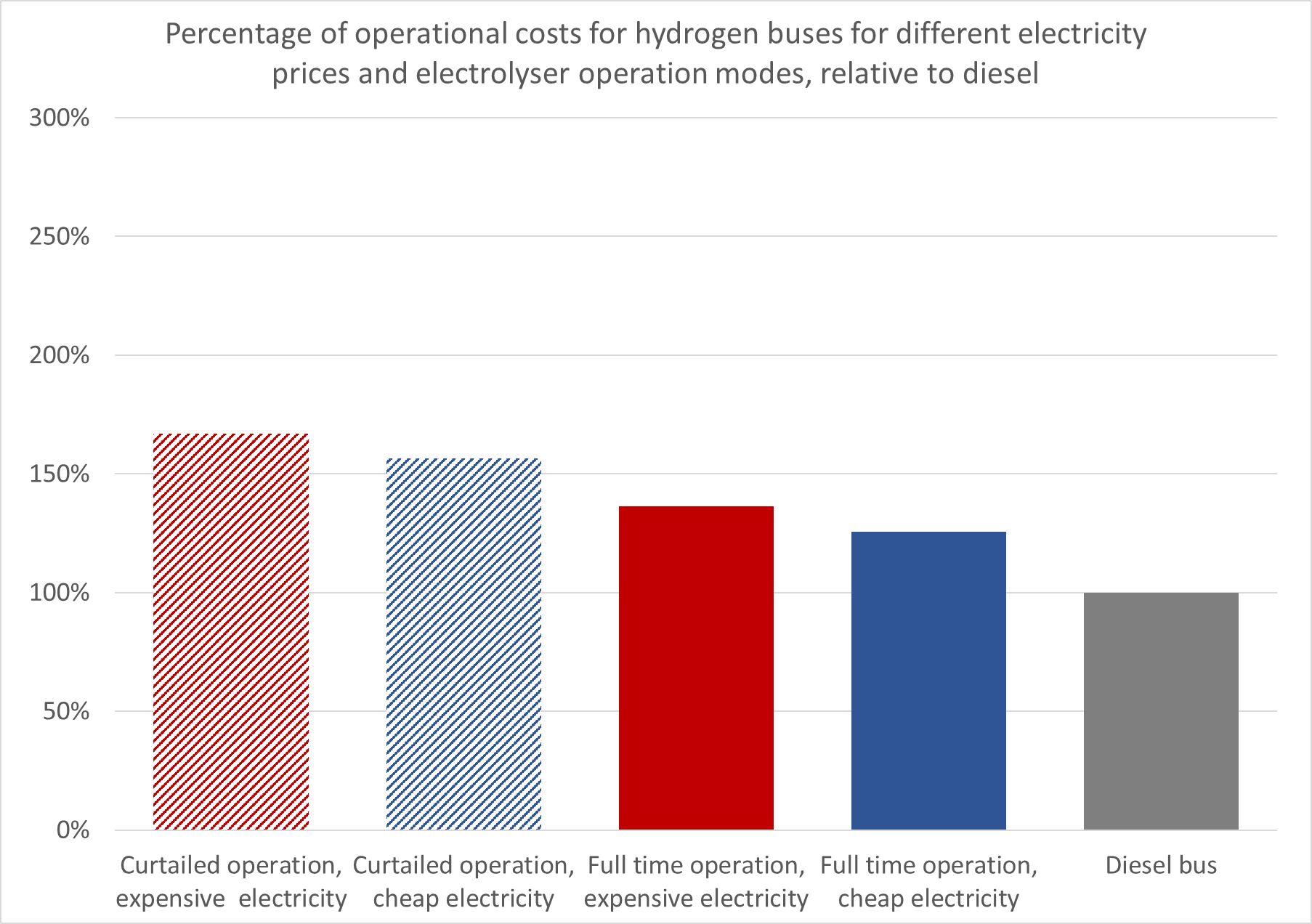 User-friendly wind-H2 supply chain costings for northwest Europe’s 40 largest cities
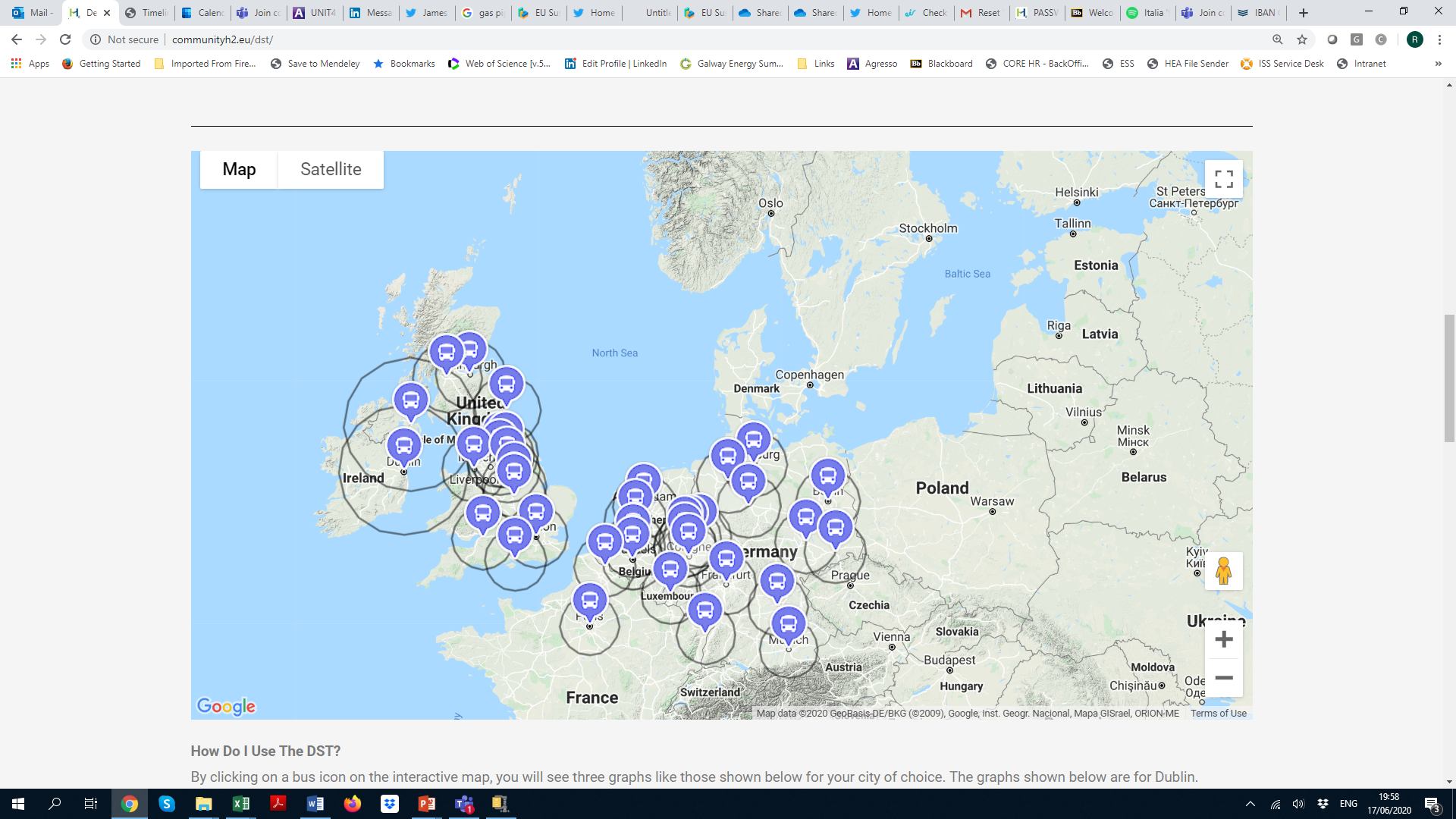 A Dublin fuel cell bus could operate with costs from 26% higher than diesel (full time electrolyser operation, cheap electricity) to 67% higher (curtailed operation, expensive electricity)
http://communityh2.eu/dst/
Online DST – Northwest Europe
Multinational Hydrogen Supply Chain
User-friendly wind-H2 supply chain costings for northwest Europe’s 40 largest cities
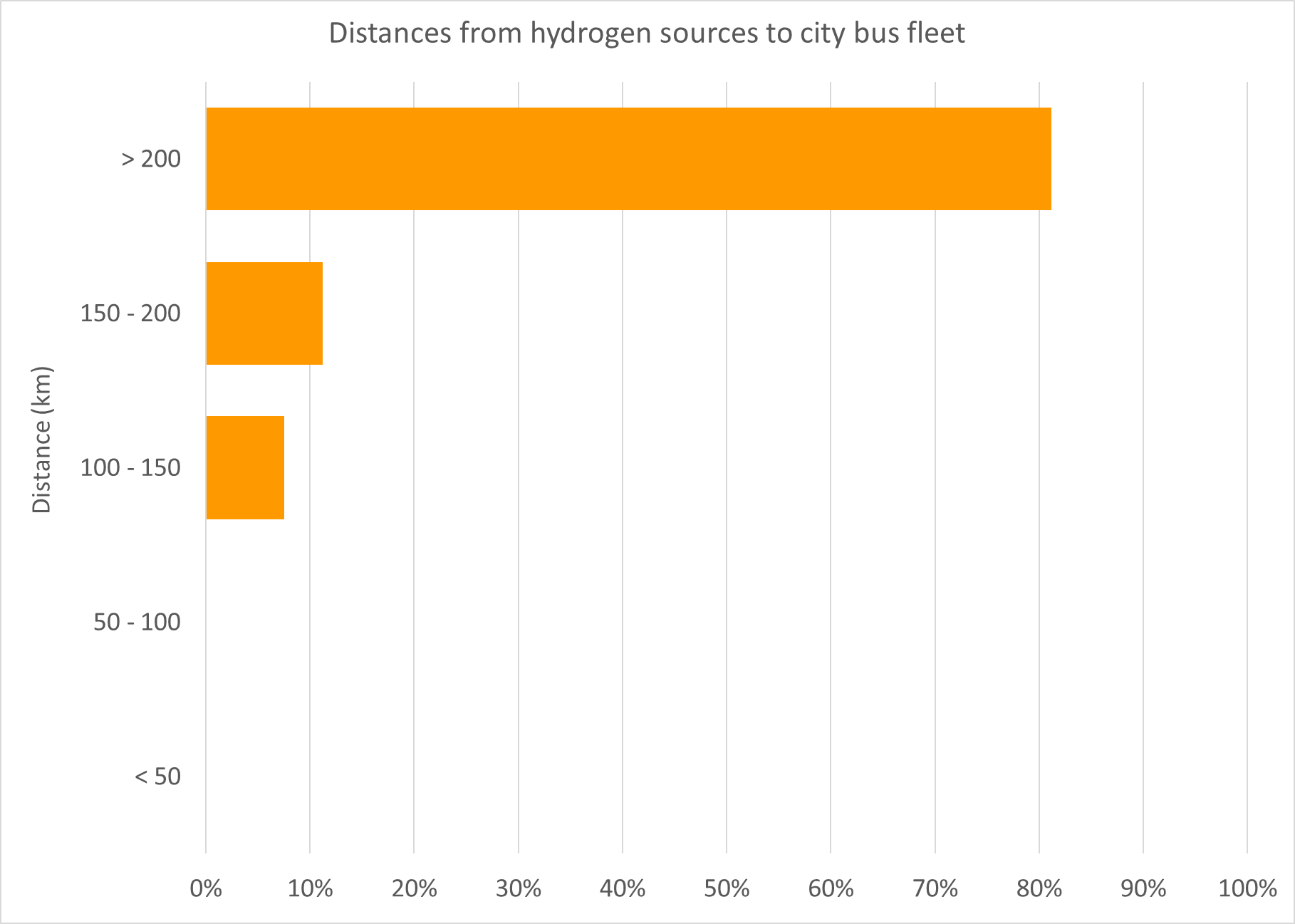 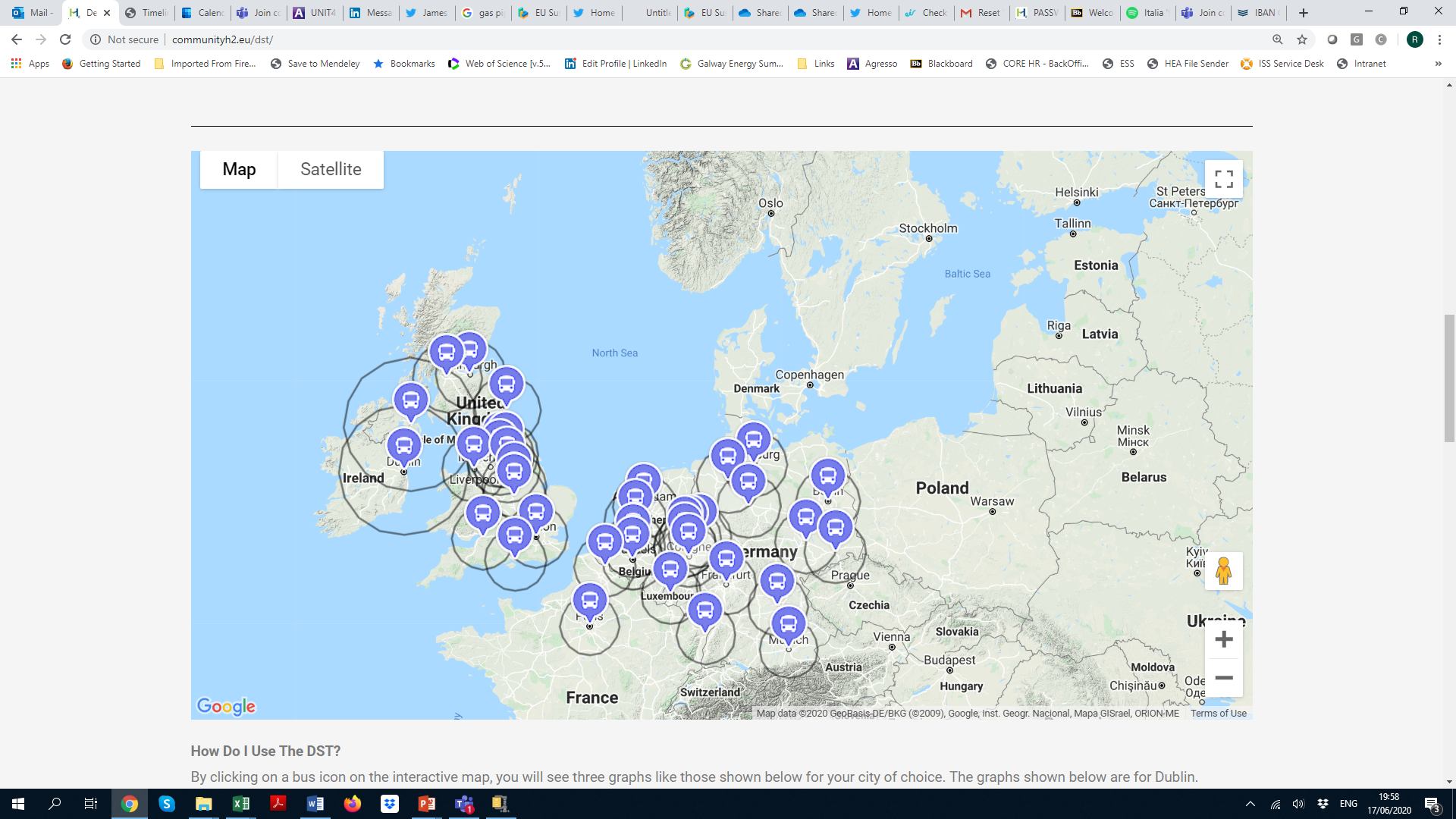 Over 80% of the hydrogen available to fuel the Dublin bus fleet must be transported over 200 km (from the west coast) but the wind resource makes it worthwhile
http://communityh2.eu/dst/
The DST can inform potential hydrogen suppliers and users where they can make the greatest impact and how much it could cost
Gunawan, T.A.; Singlitico, A.; Blount, P.; Burchill, J.; Carton, J.G.; Monaghan, R.F.D. At What Cost Can Renewable Hydrogen Offset Fossil Fuel Use in Ireland’s Gas Network? Energies 2020, 13, 1798. Full paper: https://www.mdpi.com/1996-1073/13/7/1798
Gas grid injection supply chain
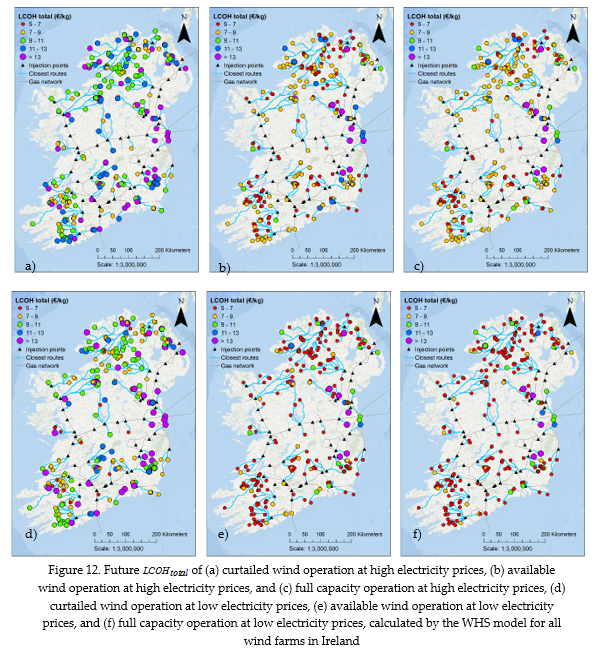 Full capacity, high price
Curtailed wind, high price
Available wind, high price
Levelised cost (2030) of hydrogen delivered to gas grid
25
Gunawan, T.A.; Singlitico, A.; Blount, P.; Burchill, J.; Carton, J.G.; Monaghan, R.F.D. At What Cost Can Renewable Hydrogen Offset Fossil Fuel Use in Ireland’s Gas Network? Energies 2020, 13, 1798. Full paper: https://www.mdpi.com/1996-1073/13/7/1798
Gas grid injection supply chain
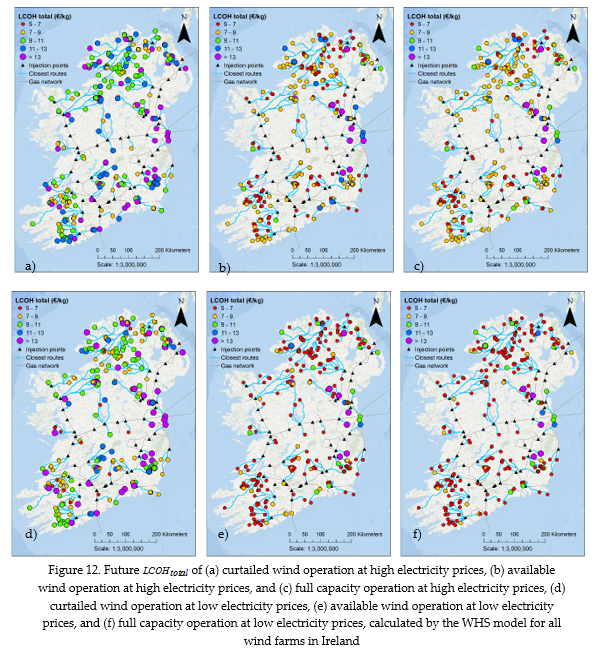 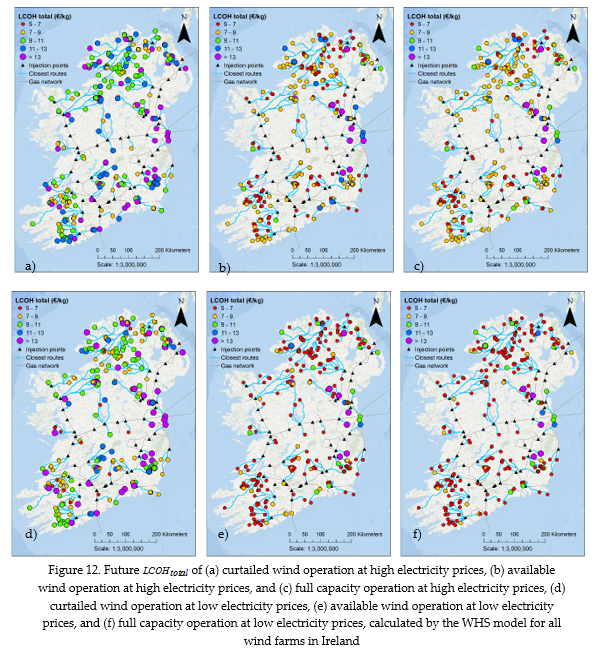 Full capacity, low price
Curtailed wind, low price
Available wind, low price
Levelised cost (2030) of hydrogen delivered to gas grid
26
Key messages
Renewable hydrogen suppliers and consumers need to understand each other before investing.
The Community Hydrogen Forum aims to facilitate this.
The Hydrogen Decision Support Tool guides northwest Europe stakeholders through the first steps of appreciating their opportunities.
Current DST focus is wind-hydrogen-bus but new features will include solar, gas grid injection and industrial heat.
Join us at http://communityh2.eu/